Liturgie - Athénée 1 et 2
Formation Humaine et Chrétienne – SDPLS du diocèse de Vannes 
septembre 2021 – janvier 2022
La liturgie de l’EgliseQuelques notions fondamentales.
Introduction
1. Le concile de Vatican II et la constitution sur la Liturgie.
2. Plan de SC: Le concile concerne évidemment la messe, mais encore toute la vie de prière, liturgique et sacramentelle, de l’Eglise.
Première partie
1. Comment définir la Liturgie chrétienne ?
2. La liturgie chrétienne: un itinéraire.
Seconde partie
Commentaire du psaume 94
Conclusion
La réforme liturgique du concile Vatican II
SC 4 : (en parlant des rites) « et il souhaite que, là où il en est besoin, on les révise entièrement avec prudence dans l’esprit d’une saine tradition et qu’on leur rende une nouvelle vigueur en accord avec les circonstances et les nécessités d’aujourd’hui. »
Sacrosanctum concilium

CHAPITRE PREMIER : Principes généraux pour la restauration et le progrès de la liturgie
CHAPITRE II : Le mystère de l'Eucharistie
CHAPITRE III : Les autres sacrements et les sacramentaux
CHAPITRE IV : L’office divin
CHAPITRE V : L’année liturgique
CHAPITRE VI : La musique sacrée
CHAPITRE VII : L’art sacré et le matériel du culte
1. Comment définir la Liturgie chrétienne ?
Car la liturgie n’est pas exclusivement chrétienne !
Sur le plan étymologique. Nous pouvons décomposer ce terme en deux racines grecques : 					« Lit » et « Urgie »

« Urgie » a le sens de l’action, faire… chirurgie, urgence, métallurgie…

« Lit » a donné le mot de « peuple ».
Mouvement trinitaire de la liturgie chrétienne
DIEU
Par Jésus le Christ
en Jésus le Christ
Esprit Saint
HOMME
La liturgie chrétienne est à regarder comme un itinéraire 

Donc tout sauf statique  !




Commentaire à partir la Préface de Mgr Le Gall du livre :

Comprendre et vivre la liturgie de Xavier Accart
De la liturgie à  « une vie liturgique »

La liturgie, comme chemin spirituel, concerne tout notre être - corps et esprit: l’incarnation !

Le  Christ est notre compagnon de route – « Il est là Présent » dans nos liturgies et pour toutes les étapes de notre vie.

la vie liturgique est vraiment « source et sommet de toute l’activité de l’Eglise
La liturgie, sommet et source de la vie de l’Église – SC 10
« Toutefois, la liturgie est le sommet vers lequel tend l’action de l’Église, et en même temps la source d’où découle toute sa vertu. Car les labeurs apostoliques visent à ce que tous, devenus enfants de Dieu par la foi et le baptême, se rassemblent, louent Dieu au milieu de l’Église, participent au sacrifice et mangent la Cène du Seigneur.
En retour, la liturgie elle-même pousse les fidèles rassasiés des « mystères de la Pâque » à n’avoir plus « qu’un seul cœur dans la piété » ; elle prie pour « qu’ils gardent dans leur vie ce qu’ils ont saisi par la foi » ; et le renouvellement dans l’Eucharistie de l’alliance du Seigneur avec les hommes attire et enflamme les fidèles à la charité pressante du Christ. C’est donc de la liturgie, et principalement de l’Eucharistie, comme d’une source, que la grâce découle en nous et qu’on obtient avec le maximum d’efficacité cette sanctification des hommes, et cette glorification de Dieu dans le Christ, que recherchent, comme leur fin, toutes les autres œuvres de l’Église. »
- Car Le Seigneur Jésus-Christ vient nous rejoindre dans et par la Liturgie…
SC 7: « Pour l’accomplissement d’une si grande œuvre, le Christ est toujours là auprès de son Église, surtout dans les actions liturgiques. Il est là présent dans le sacrifice de la messe, et dans la personne du ministre, « le même offrant maintenant par le ministère des prêtres, qui s’offrit alors lui-même sur la croix » et, au plus haut degré, sous les espèces eucharistiques. Il est présent, par sa puissance, dans les sacrements au point que lorsque quelqu’un baptise, c’est le Christ lui-même qui baptise. Il est là présent dans sa parole, car c’est lui qui parle tandis qu’on lit dans l’Église les Saintes Écritures. Enfin il est là présent lorsque l’Église prie et chante les psaumes, lui qui a promis : « Là où deux ou trois sont rassemblés en mon nom, je suis là, au milieu d’eux » (Mt 18, 20). Effectivement, pour l’accomplissement de cette grande œuvre par laquelle Dieu est parfaitement glorifié et les hommes sanctifiés, le Christ s’associe toujours l’Église, son Epouse bien-aimée, qui l’invoque comme son Seigneur et qui, par la médiation de celui-ci, rend son culte au Père éternel. »
Une définition de la liturgie chrétienne.
« une grande œuvre par laquelle Dieu est parfaitement glorifié et les hommes sanctifiés, [une grande œuvre où] le Christ s’associe toujours l’Église, son Epouse bien-aimée, qui l’invoque comme son Seigneur et qui, par la médiation de celui-ci, rend son culte au Père éternel.
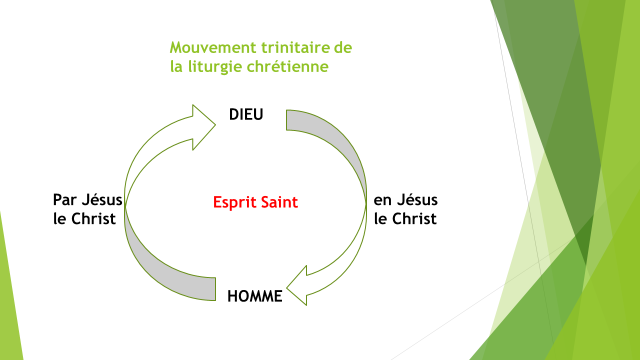 - Une liturgie qui devient épiphanie, c’est-à-dire, manifestation de la sainteté de Dieu: Car  s’y le Christ s’y rend spirituellement présent pour rejoindre chaque fidèle.

- Une liturgie qui devient également épiphanie de l’Eglise car elle manifeste l’unité du Corps du Christ lorsqu’elle célèbre son Seigneur.

La liturgie est par nature et par vocation
MISSIONNAIRE.
La liturgie: Un itinéraire dont la finalité est la vie après la mort : l’eschatologie !
« Il nous dévoile ainsi le mystère de sa volonté, selon que sa bonté l’avait prévu dans le Christ : pour mener les temps à leur plénitude, récapituler toutes choses dans le Christ, celles du ciel et celles de la terre. » (Cantique NT 4).
SC 8: « Dans la liturgie terrestre, nous participons par un avant-goût à cette liturgie céleste qui se célèbre dans la sainte cité de Jérusalem à laquelle nous tendons comme des voyageurs, où le Christ siège à la droite de Dieu. »
Le Dimanche:  jour du Seigneur !
Le cœur du dimanche est le rassemblement des chrétiens pour faire mémoire de la mort sur la croix et de la résurrection du Christ – c’est que nous proclamons à chaque anamnèse : 

« Nous annonçons ta mort Seigneur Jésus, 
nous proclamons ta résurrection, 
nous attendons ta venue dans la gloire ».
L’enjeu de toute la liturgie eucharistique: 
(Pour) La gloire de Dieu et le Salut du monde !
Et ce n’est pas sans rappeler la formule liturgique de la messe
SC 6: « C’est ainsi que par le baptême les hommes sont greffés sur le mystère pascal du Christ : morts avec lui, ensevelis avec lui, ressuscités avec lui ; ils reçoivent l’esprit d’adoption des fils « dans lequel nous crions : Abba, Père », et ils deviennent ainsi ces vrais adorateurs que cherche le Père. Semblablement, chaque fois qu’ils mangent la Cène du Seigneur, ils annoncent sa mort jusqu’à ce qu’il vienne. »
La liturgie : offrir nos vies à l’exemple de Jésus-Christ !
PE n° 3: 
« Que l’Esprit Saint fasse de nous une éternelle offrande à ta gloire. »
***
La messe n’est donc pas seulement un rassemblent des fidèles, aussi chaleureux soit-il. C’est un rassemblement de fidèles en vue de rendre grâce pour les dons reçus de Dieu, en vue de faire systématiquement mémoire de la mort et de résurrection du Christ à travers l’eucharistie, en vue de se mettre à l’école même de Dieu par sa Parole et pour notre conversion permanente, en vue de nous offrir nous-même à chaque messe comme le Christ s’est offert lui-même pour les autres.
La liturgie est par essence communautaire.
PGLH 9
L'exemple et le précepte du Seigneur et des apôtres, qui nous invitent à prier instamment et sans cesse, ne doivent donc pas être considérés comme une règle purement légale; ils appartiennent intimement à l'essence de l'Eglise, qui est une communauté et qui doit, par sa prière aussi, manifester sa nature communautaire. […]
Certes, la prière qu'on fait dans sa chambre, portes fermées (Cf., Mt 6, 6) est toujours nécessaire et recommandée, elle est la prière d'un membre de l'Église, accomplie par le Christ dans l'Esprit Saint. Cependant la prière de la communauté possède une dignité spéciale; le Christ lui-même n'a-t-il pas dit: "Là où deux ou trois sont rassemblés en mon nom, je suis au milieu d'eux" (Mt l8, 20)?
Paume 94 – dit invitatoire

1 Venez, crions de joie pour le Seigneur,
   acclamons notre Rocher, notre salut !
2 Allons jusqu'à lui en rendant grâce,
   par nos hymnes de fête acclamons-le !
                              ***
3 Oui, le grand Dieu, c'est le Seigneur,
   le grand roi au-dessus de tous les dieux :
4 il tient en main les profondeurs de la terre,
   et les sommets des montagnes sont à lui ;
5 à lui la mer, c'est lui qui l'a faite,
   et les terres, car ses mains les ont pétries.
6 Entrez, inclinez-vous, prosternez-vous,
   adorons le Seigneur qui nous a faits.
7 Oui, il est notre Dieu ; 
   nous sommes le peuple qu'il conduit,
   le troupeau guidé par sa main.
                               ***
Aujourd'hui écouterez-vous sa parole ? 
8 « Ne fermez pas votre cœur comme au désert,
     comme au jour de tentation et de défi,
9 où vos pères m'ont tenté et provoqué,
   et pourtant ils avaient vu mon exploit.
SC 6 : L’œuvre du salut continuée par l’Église se réalise dans la liturgie
 […] Jamais, dans la suite, l’Église n’omit de se réunir pour célébrer le mystère pascal ; en lisant « dans toutes les Écritures ce qui le concernait » (Lc 24, 27), en célébrant l’Eucharistie dans laquelle « sont rendus présents la victoire et le triomphe de sa mort » et en rendant en même temps grâces « à Dieu pour son don ineffable » (2 Co 9, 15) dans le Christ Jésus « pour la louange de sa gloire » (Ep 1, 12) par la puissance de l’Esprit Saint.
SC 10.
[…] C’est donc de la liturgie, et principalement de l’Eucharistie, comme d’une source, que la grâce découle en nous et qu’on obtient avec le maximum d’efficacité cette sanctification des hommes, et cette glorification de Dieu dans le Christ, que recherchent, comme leur fin, toutes les autres œuvres de l’Église.
SC 7
[…] Par conséquent, toute célébration liturgique, en tant qu’œuvre du Christ prêtre et de son Corps qui est l’Église, est l’action sacrée par excellence dont nulle autre action de l’Église ne peut atteindre l’efficacité au même titre et au même degré.